PARTIE 4 LA RÉMUNÉRATION ET LA RECONNAISSANCE DE LA PERFORMANCE
Chapitre 10
La rémunération directe
© ERPI, tous droits réservés.
Reproduction sur support papier autorisée aux utilisateurs du manuel.
[Speaker Notes: Dupliquez la diapositive pour ajouter une autre page de partie ou de chapitre]
Plan de chapitre
OBJECTIF 10A – Expliquer le processus de rémunération globale
10.1	La rémunération globale
10.2	Le processus de rémunération
10.3	L’évaluation des emplois 
10.4	L’élaboration des structures salariales
10.5	La détermination des salaires et des autres formes de rémunération individuelle

OBJECTIF 10B – Identifier les particularités de différents aspects de la gestion de la rémunération
10.6	Les aspects à considérer en matière de rémunération
10.7	L’équité salariale
10.8	Les régimes de rémunération variable
10.9	La gestion de la rémunération
10.10	L’évaluation de la rémunération directe
© ERPI, tous droits réservés.
Reproduction sur support papier autorisée aux utilisateurs du manuel.
CHAPITRE 10 LA RÉMUNÉRATION DIRECTE
3
[Speaker Notes: Dupliquez la diapositive pour ajouter d’autres figures]
10.1 La rémunération globale
Activité de GRH consistant à évaluer la contribution des employés à l’organisation afin d’établir leur rétribution, pécuniaire et non pécuniaire, directe et indirecte, confor-mément à la législation existante et à la capacité financière de l’organisation. 

La rémunération globale inclut la rémunération directe et la rémunération indirecte.
Une définition…
© ERPI, tous droits réservés.
Reproduction sur support papier autorisée aux utilisateurs du manuel.
CHAPITRE 10 LA RÉMUNÉRATION DIRECTE
4
[Speaker Notes: Dupliquez la diapositive pour ajouter d’autres figures]
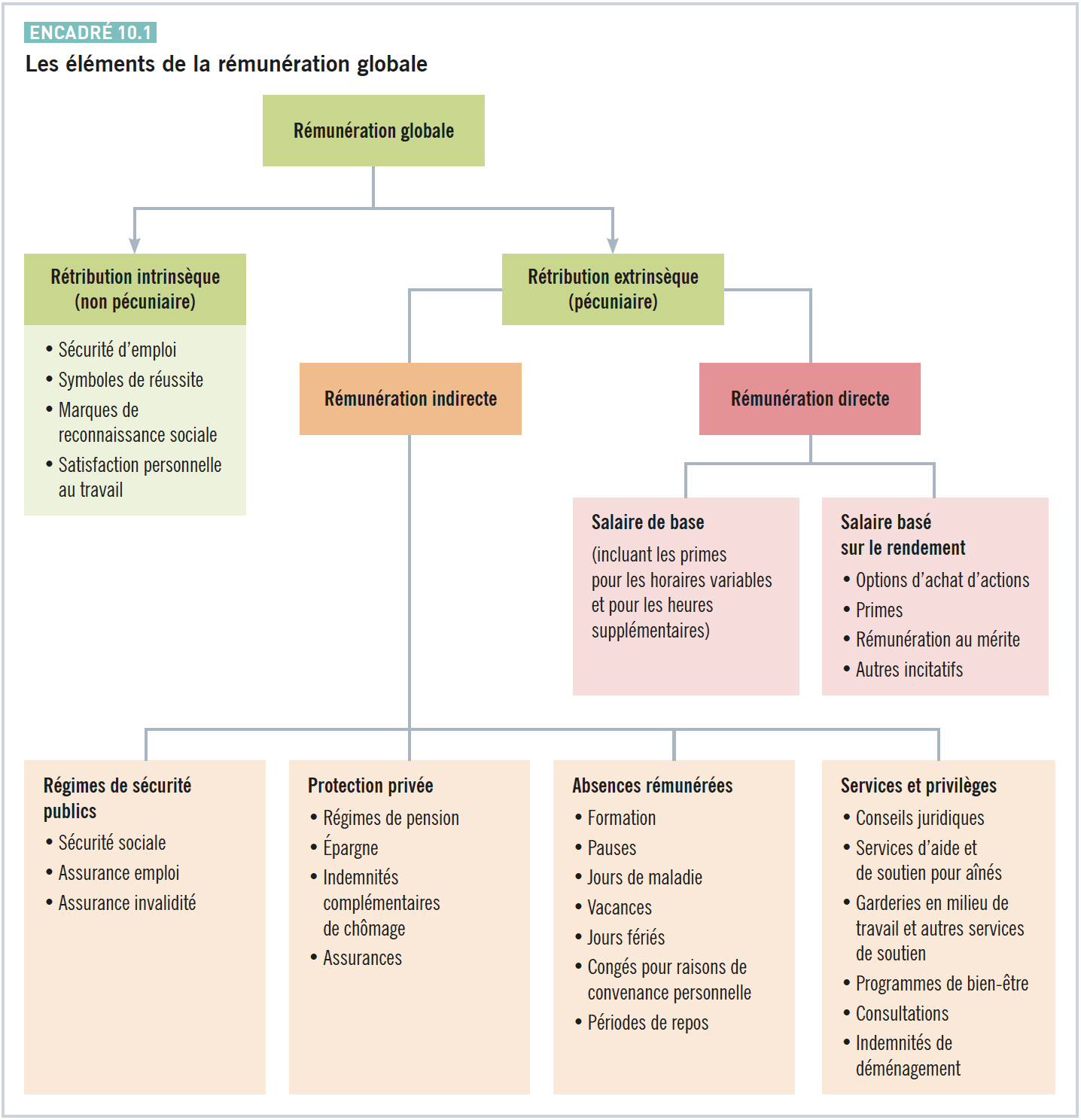 5
[Speaker Notes: Dupliquez la diapositive pour ajouter d’autres figures]
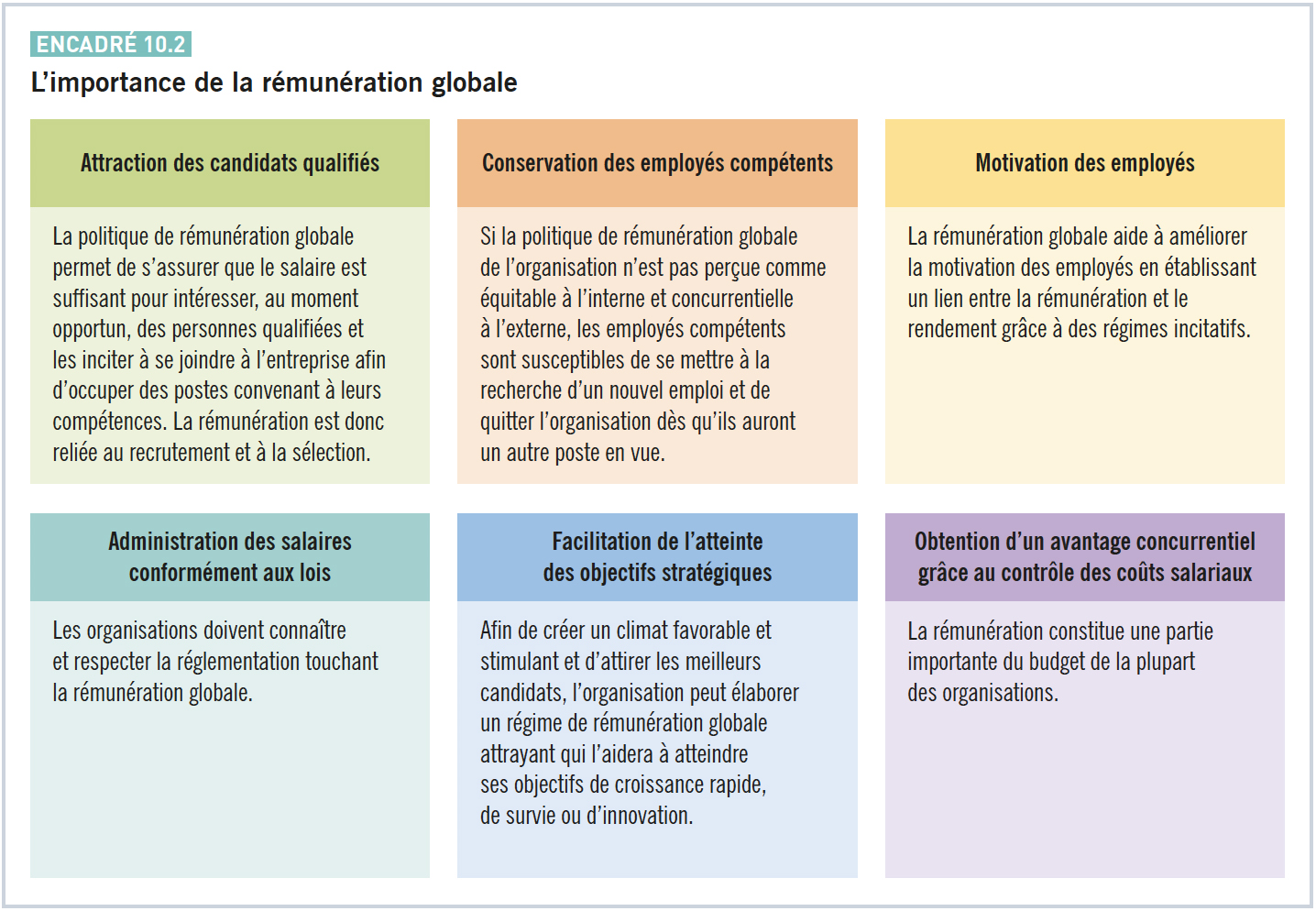 L’importance de la rémunération globale
6
[Speaker Notes: Dupliquez la diapositive pour ajouter d’autres figures]
10.1 SUITE
Quelques exemples de modes de rétribution
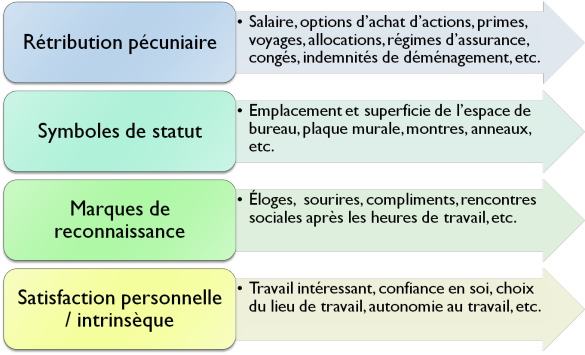 © ERPI, tous droits réservés.
Reproduction sur support papier autorisée aux utilisateurs du manuel.
CHAPITRE 10 LA RÉMUNÉRATION DIRECTE
7
[Speaker Notes: Dupliquez la diapositive pour ajouter d’autres figures]
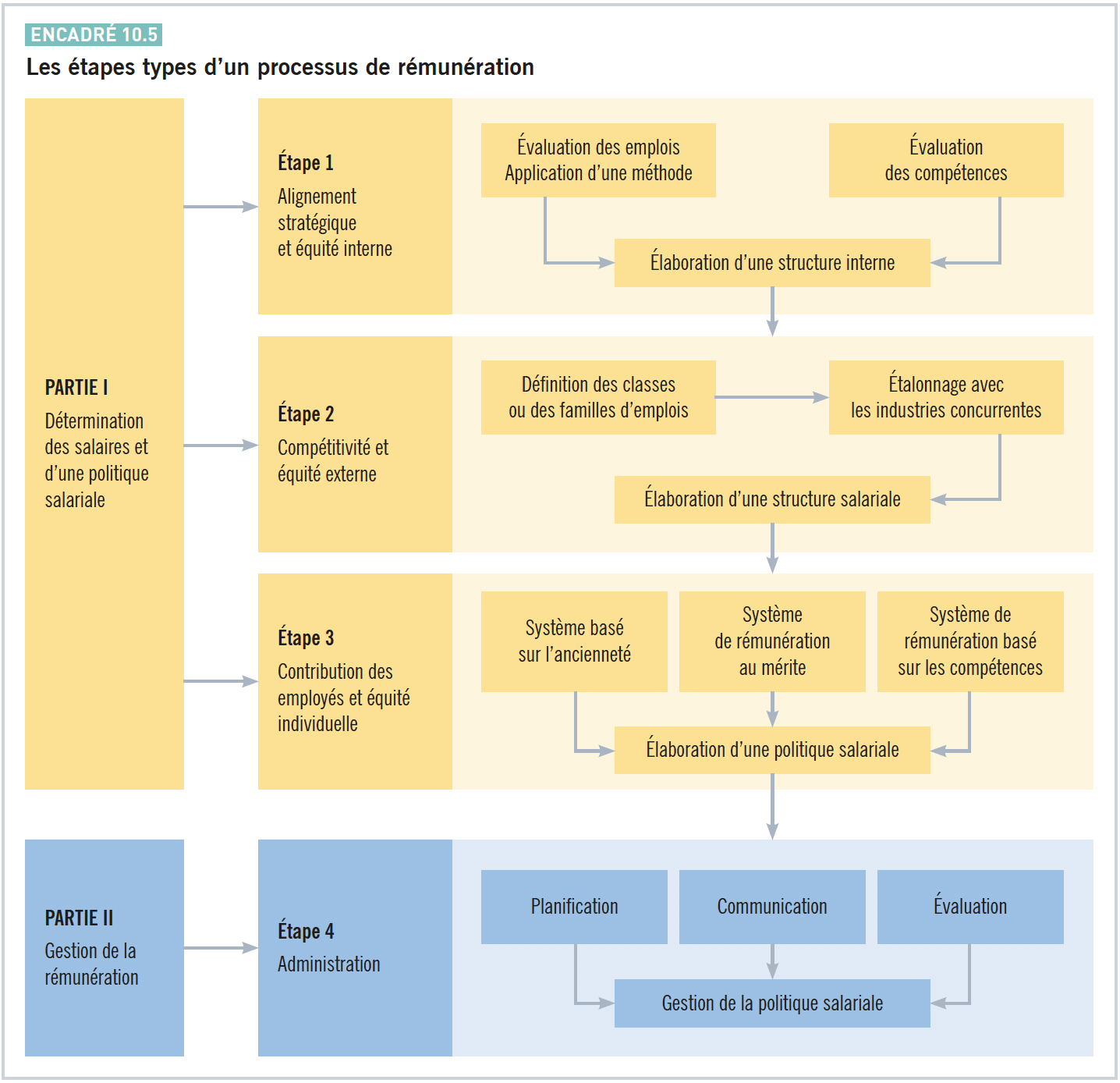 8
[Speaker Notes: Dupliquez la diapositive pour ajouter d’autres figures]
10.3 L’évaluation des emplois
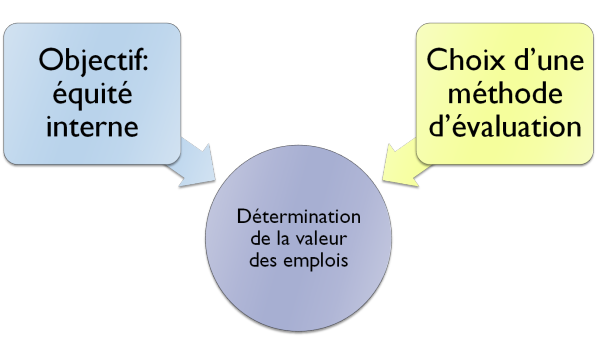 © ERPI, tous droits réservés.
Reproduction sur support papier autorisée aux utilisateurs du manuel.
CHAPITRE 10 LA RÉMUNÉRATION DIRECTE
9
[Speaker Notes: Dupliquez la diapositive pour ajouter d’autres figures]
10.3 SUITE
L’évaluation des emplois : les méthodes
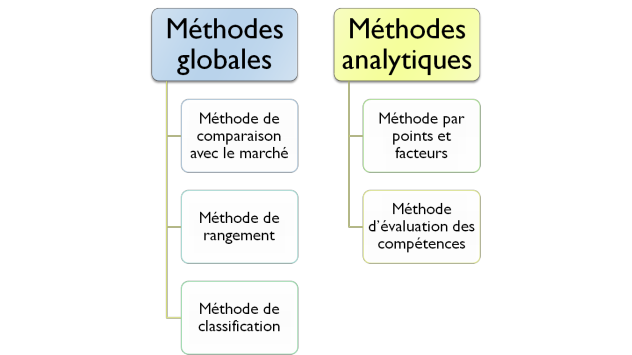 © ERPI, tous droits réservés.
Reproduction sur support papier autorisée aux utilisateurs du manuel.
CHAPITRE 10 LA RÉMUNÉRATION DIRECTE
10
[Speaker Notes: Dupliquez la diapositive pour ajouter d’autres figures]
10.3 SUITE
La méthode par points et facteurs
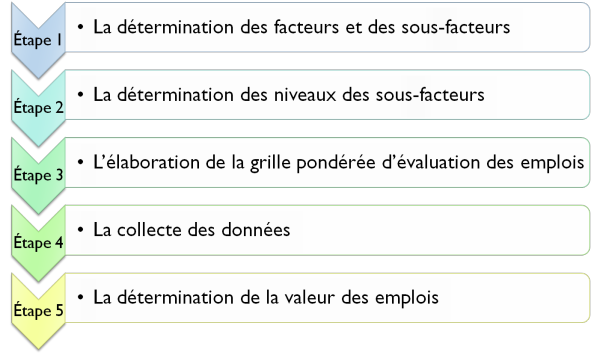 © ERPI, tous droits réservés.
Reproduction sur support papier autorisée aux utilisateurs du manuel.
CHAPITRE 10 LA RÉMUNÉRATION DIRECTE
11
[Speaker Notes: Dupliquez la diapositive pour ajouter d’autres figures]
10.3 SUITE
Étape 1 : La détermination des facteurs et des sous-facteurs
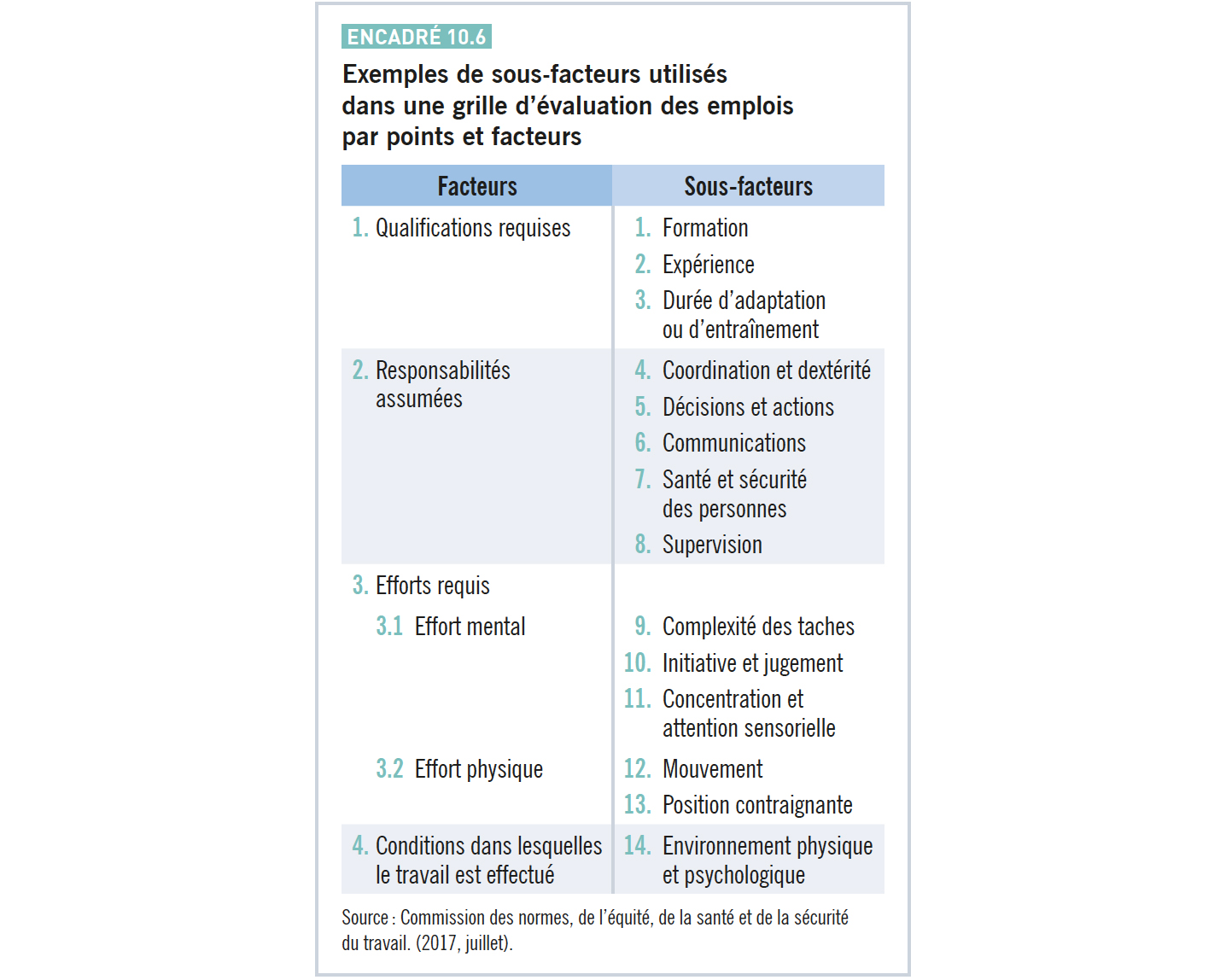 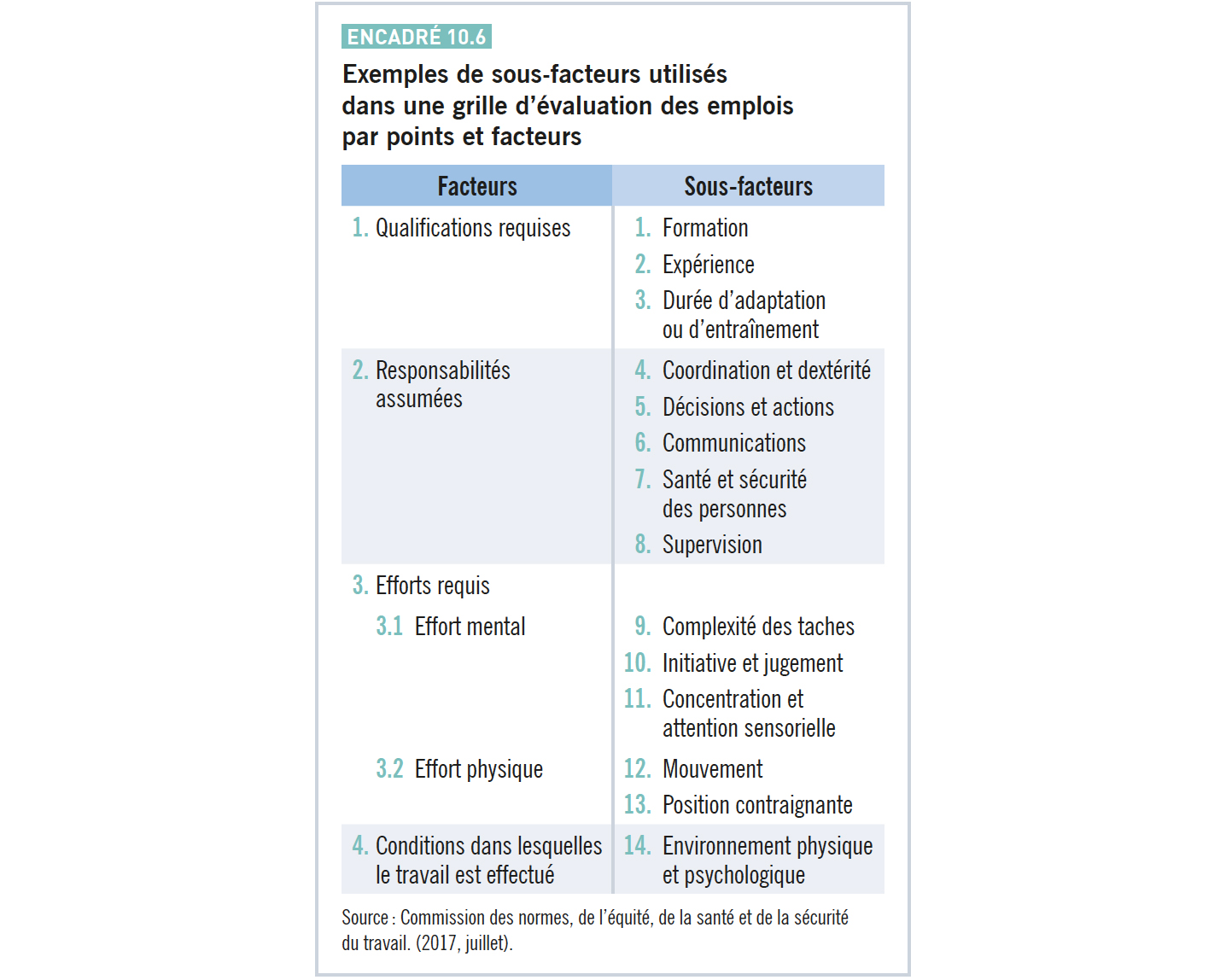 © ERPI, tous droits réservés.
Reproduction sur support papier autorisée aux utilisateurs du manuel.
CHAPITRE 10 LA RÉMUNÉRATION DIRECTE
12
[Speaker Notes: Dupliquez la diapositive pour ajouter d’autres figures]
10.3 SUITE
Étape 2 : La détermination des niveaux des sous-facteurs
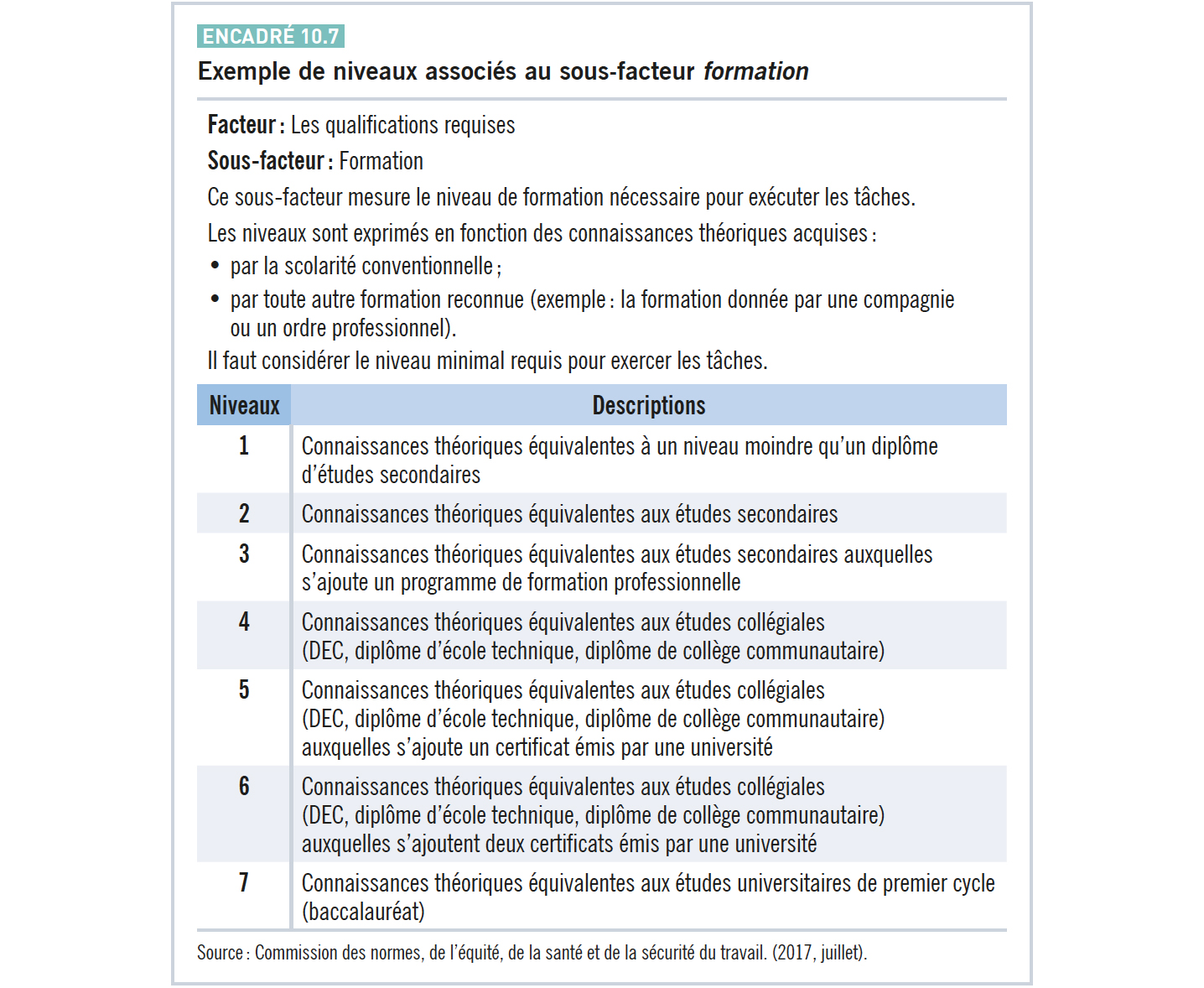 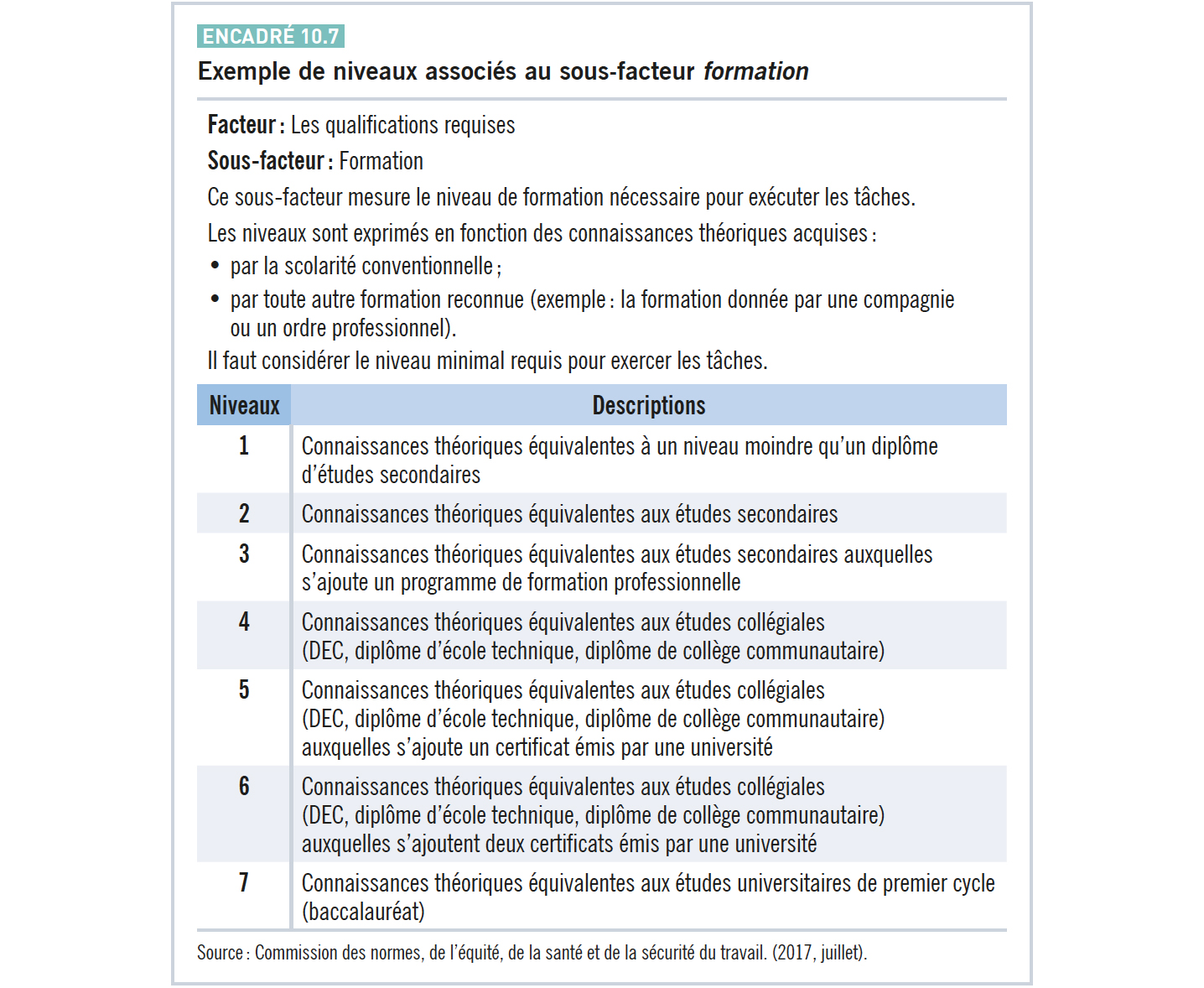 © ERPI, tous droits réservés.
Reproduction sur support papier autorisée aux utilisateurs du manuel.
CHAPITRE 10 LA RÉMUNÉRATION DIRECTE
13
[Speaker Notes: Dupliquez la diapositive pour ajouter d’autres figures]
10.3 SUITE
Étape 2 : La détermination des niveaux des sous-facteurs (suite)
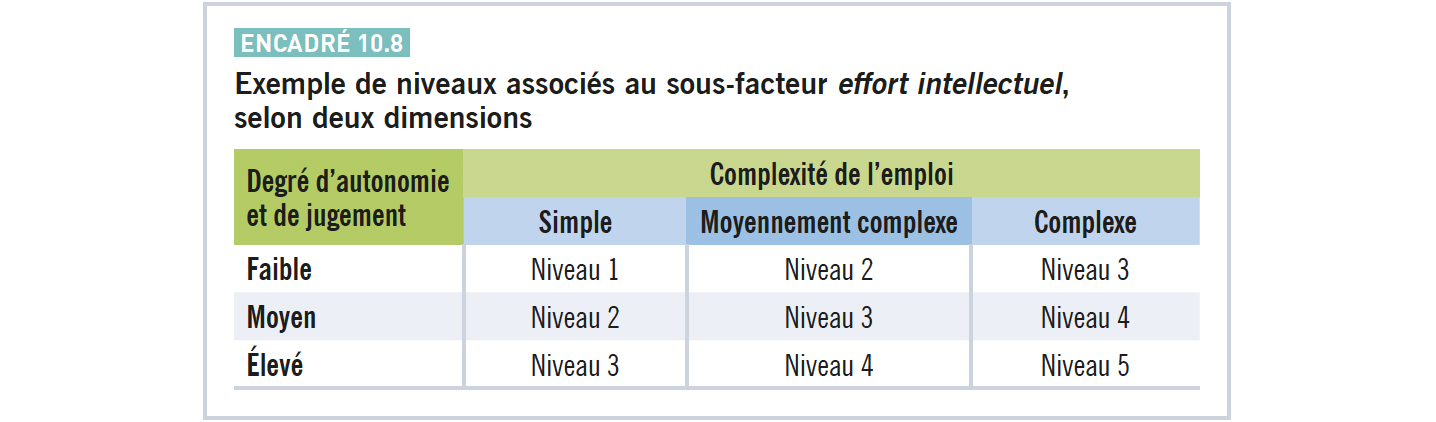 © ERPI, tous droits réservés.
Reproduction sur support papier autorisée aux utilisateurs du manuel.
CHAPITRE 10 LA RÉMUNÉRATION DIRECTE
14
[Speaker Notes: Dupliquez la diapositive pour ajouter d’autres figures]
10.3 SUITE
Étape 3 : L’élaboration de la grille pondérée d’évaluation des emplois
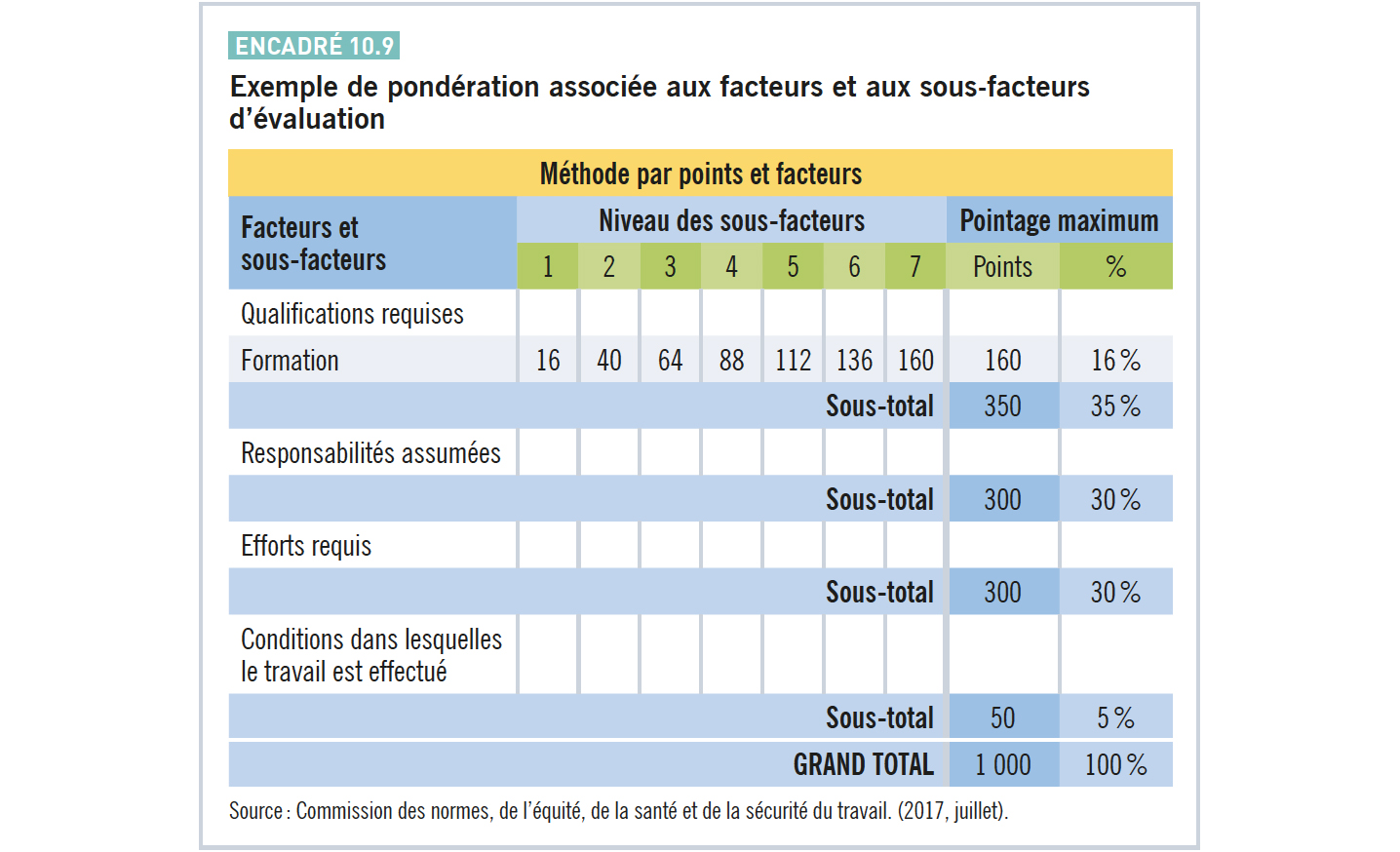 © ERPI, tous droits réservés.
Reproduction sur support papier autorisée aux utilisateurs du manuel.
CHAPITRE 10 LA RÉMUNÉRATION DIRECTE
15
[Speaker Notes: Dupliquez la diapositive pour ajouter d’autres figures]
10.3 SUITE
Étape 4 : La collecte des données
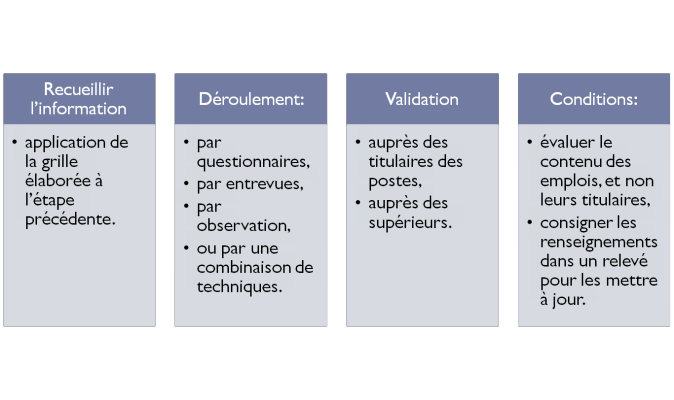 © ERPI, tous droits réservés.
Reproduction sur support papier autorisée aux utilisateurs du manuel.
CHAPITRE 10 LA RÉMUNÉRATION DIRECTE
16
[Speaker Notes: Dupliquez la diapositive pour ajouter d’autres figures]
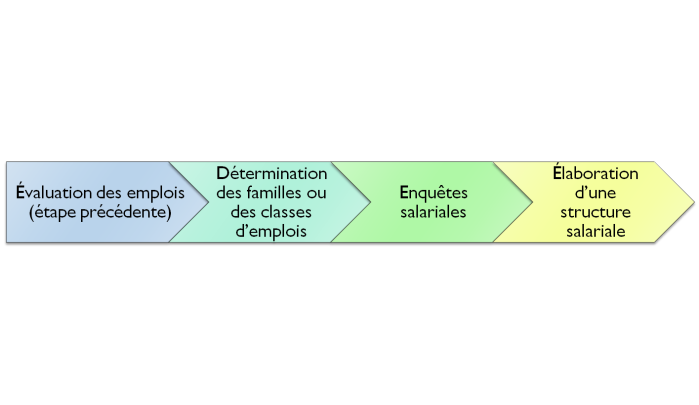 10.4 L’élaboration des structures salariales
© ERPI, tous droits réservés.
Reproduction sur support papier autorisée aux utilisateurs du manuel.
CHAPITRE 10 LA RÉMUNÉRATION DIRECTE
17
[Speaker Notes: Dupliquez la diapositive pour ajouter d’autres figures]
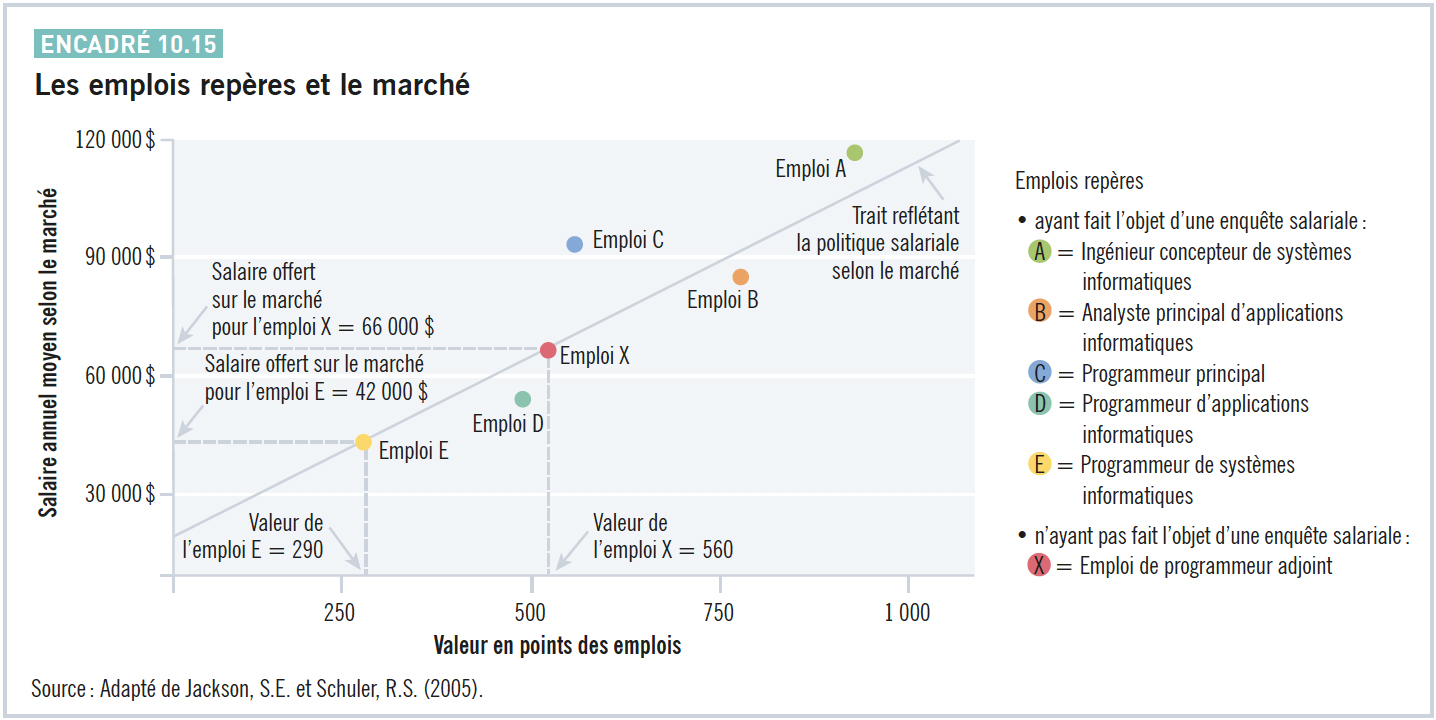 18
[Speaker Notes: Dupliquez la diapositive pour ajouter d’autres figures]
10.4 SUITE
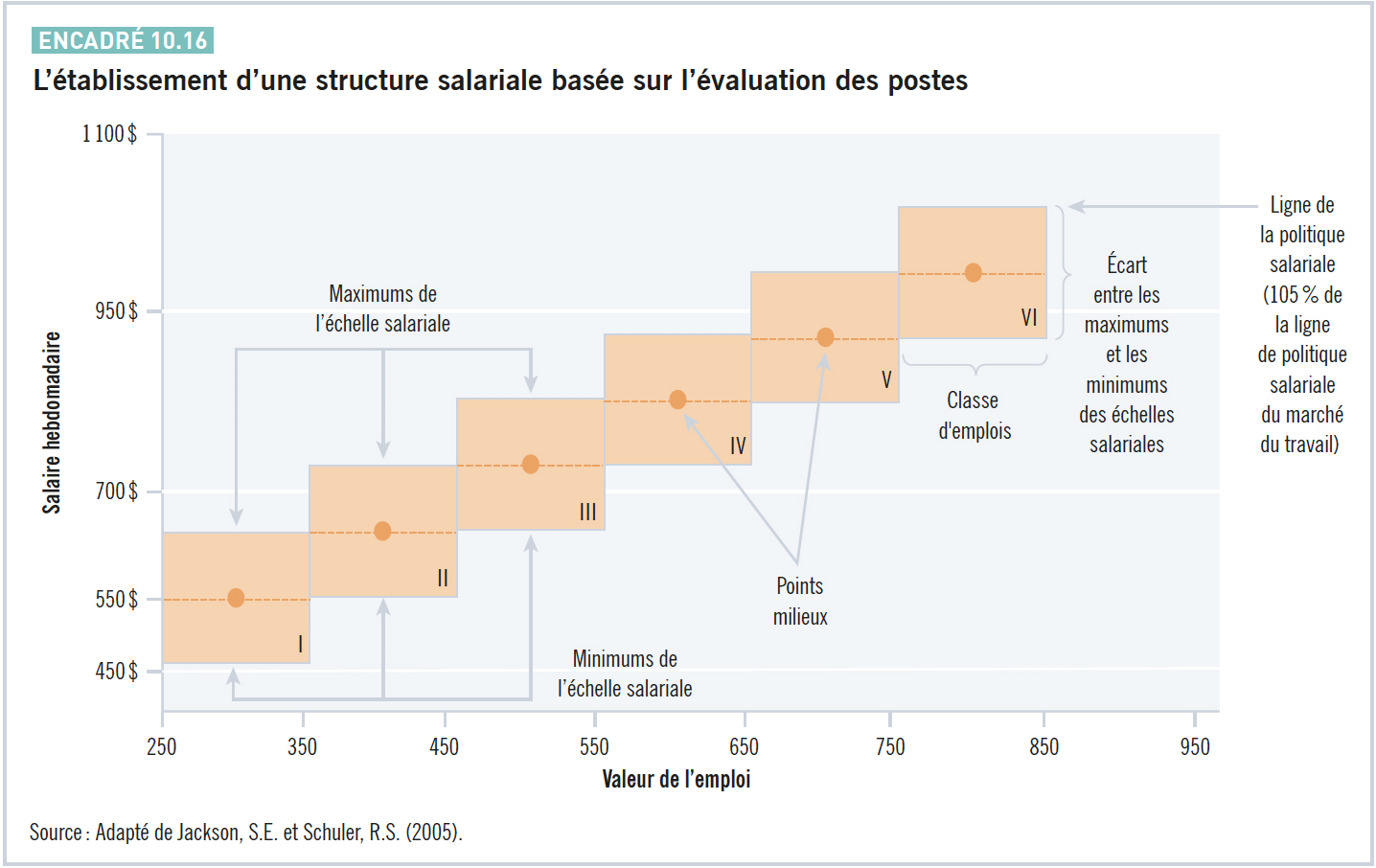 Une illustration d’une structure salariale basée sur l’évaluation des postes
© ERPI, tous droits réservés.
Reproduction sur support papier autorisée aux utilisateurs du manuel.
CHAPITRE 10 LA RÉMUNÉRATION DIRECTE
19
19
[Speaker Notes: Dupliquez la diapositive pour ajouter d’autres figures]
10.5 La détermination des salaires et des autres formes de rémunération individuelle
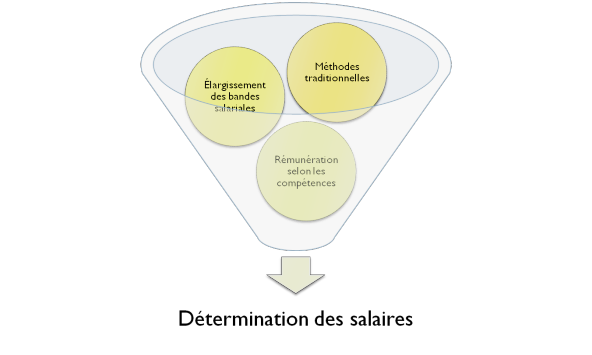 © ERPI, tous droits réservés.
Reproduction sur support papier autorisée aux utilisateurs du manuel.
CHAPITRE 10 LA RÉMUNÉRATION DIRECTE
20
[Speaker Notes: Dupliquez la diapositive pour ajouter d’autres figures]
10.5 SUITE
L’élargissement des bandes salariales
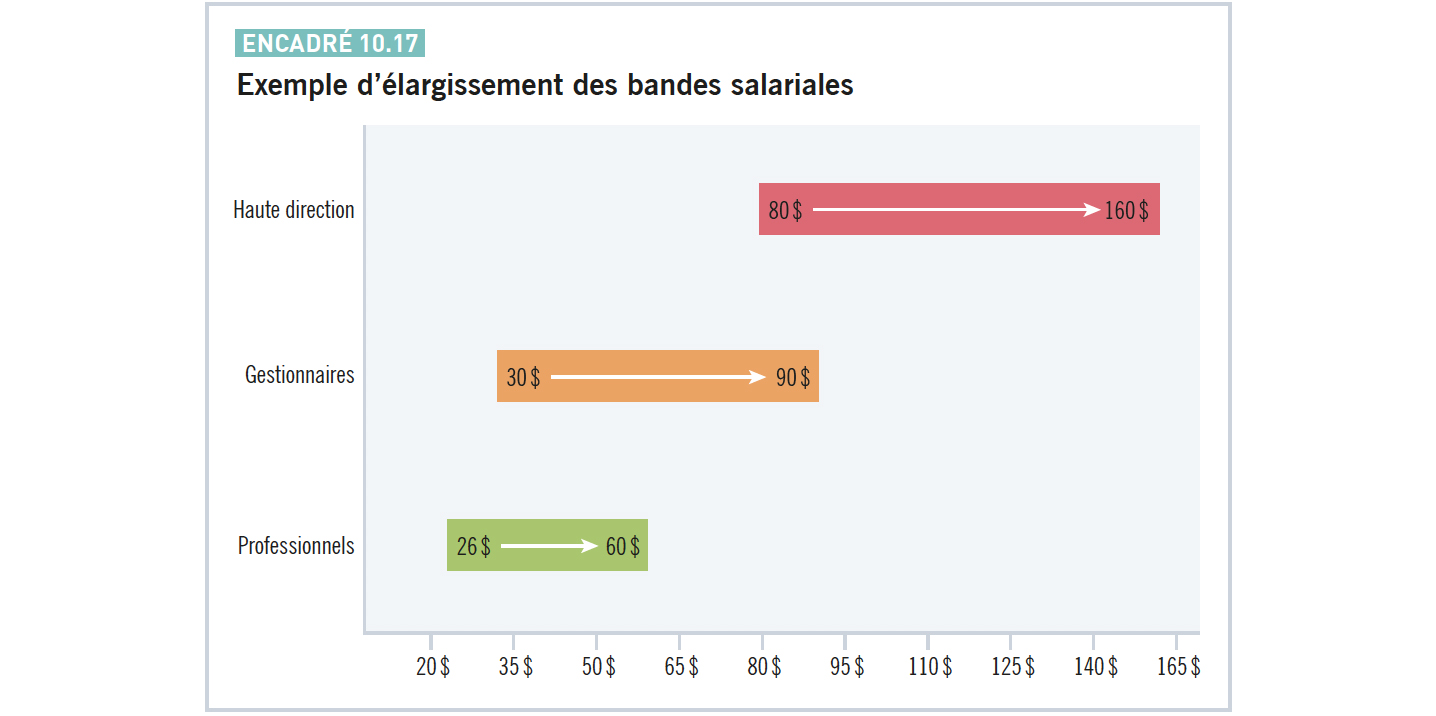 © ERPI, tous droits réservés.
Reproduction sur support papier autorisée aux utilisateurs du manuel.
CHAPITRE 10 LA RÉMUNÉRATION DIRECTE
21
[Speaker Notes: Dupliquez la diapositive pour ajouter d’autres figures]
10.5 SUITE
La rémunération selon les compétences : un exemple
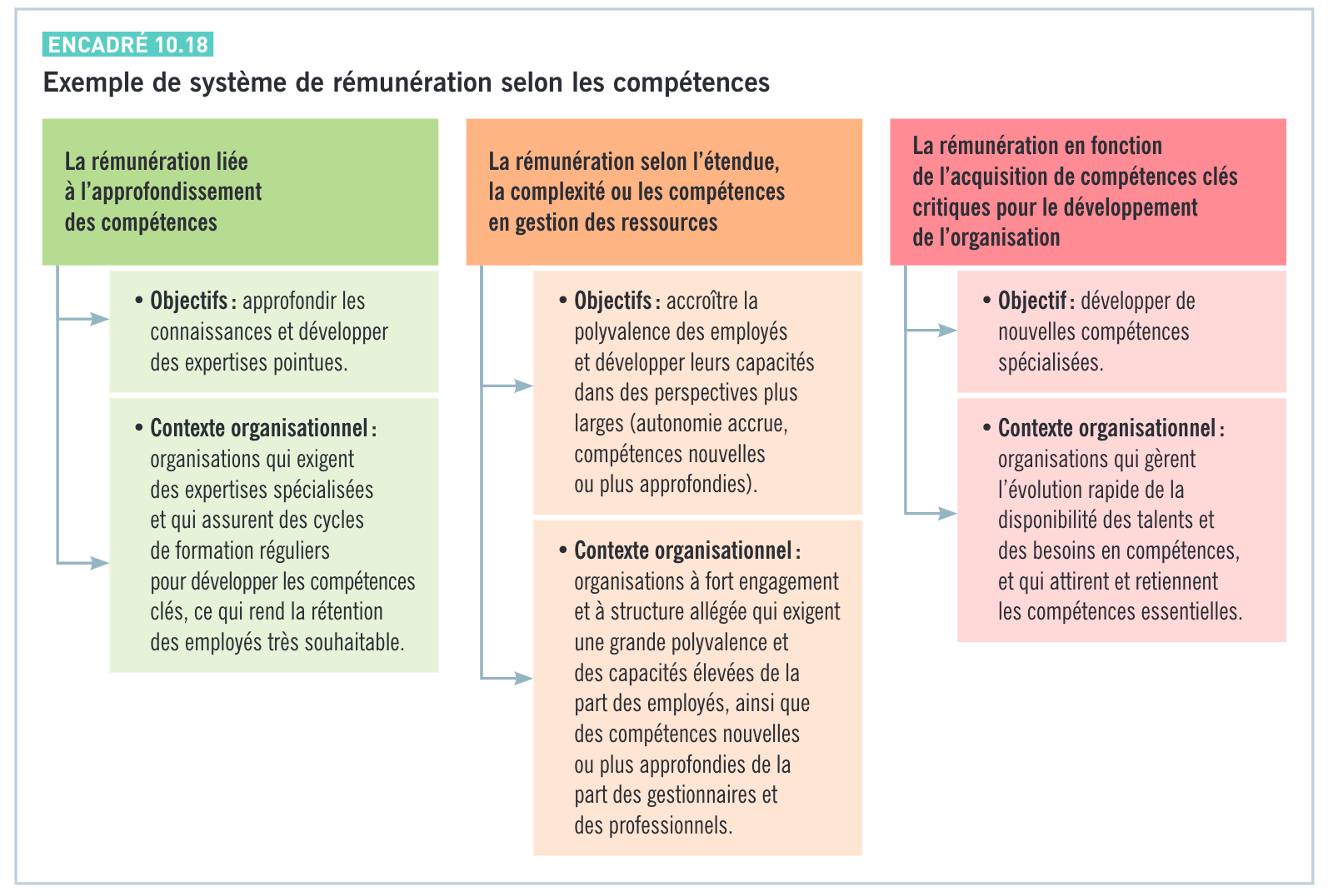 © ERPI, tous droits réservés.
Reproduction sur support papier autorisée aux utilisateurs du manuel.
CHAPITRE 10 LA RÉMUNÉRATION DIRECTE
22
[Speaker Notes: Dupliquez la diapositive pour ajouter d’autres figures]
10.6 Les aspects à considérer en matière de rémunération
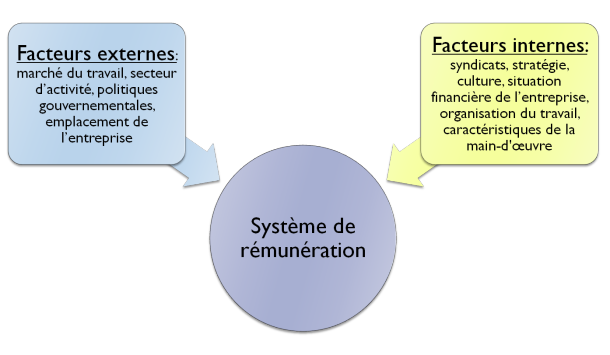 © ERPI, tous droits réservés.
Reproduction sur support papier autorisée aux utilisateurs du manuel.
CHAPITRE 10 LA RÉMUNÉRATION DIRECTE
23
[Speaker Notes: Dupliquez la diapositive pour ajouter d’autres figures]
10.7 L’équité salariale
Corriger les écarts salariaux entre les emplois à prédominance féminine et les emplois à prédominance masculine de manière proactive.
Le champ d’application de la Loi
Les comités d’équité salariale
La mise en œuvre d’un programme d’équité salariale : une démarche en quatre étapes
La Loi sur l’équité salariale : autres considérations importantes
© ERPI, tous droits réservés.
Reproduction sur support papier autorisée aux utilisateurs du manuel.
CHAPITRE 10 LA RÉMUNÉRATION DIRECTE
24
[Speaker Notes: Dupliquez la diapositive pour ajouter d’autres figures]
10.7 SUITE
Le champ d’application de la Loi
Les entreprises de 100 salariés et plus sont tenues de former un comité chargé d’élaborer le programme d’équité salariale.
Celles qui ont entre 50 et 99 salariés doivent établir un programme d’équité salariale et entreprendre une démarche conjointe patronale-syndicale; les modalités d’une telle démarche ne sont cependant pas précisées.
Les entreprises de moins de 50 salariés ont simplement une obligation de résultat, celle de déterminer les rajustements salariaux nécessaires. Elles ne sont pas tenues d’établir un programme ni de constituer un comité.
© ERPI, tous droits réservés.
Reproduction sur support papier autorisée aux utilisateurs du manuel.
CHAPITRE 10 LA RÉMUNÉRATION DIRECTE
25
[Speaker Notes: Dupliquez la diapositive pour ajouter d’autres figures]
10.7 SUITE
Les comités d’équité salariale
Pour les entreprises de 100 salariés et plus 

Le comité d’équité salariale, constitué conjointement par l’employeur et les salariés, est chargé de la mise en œuvre du processus d’équité salariale dans l’entreprise.
La participation au comité d’équité salariale n’est pas réservée aux représentants des employés syndiqués et s’étend aussi aux employés non syndiqués. 
Dans le cas des employés non sydiqués, l’employeur est tenu de leur permettre de se réunir sur les lieux de travail afin d’élire leurs représentants.
© ERPI, tous droits réservés.
Reproduction sur support papier autorisée aux utilisateurs du manuel.
CHAPITRE 10 LA RÉMUNÉRATION DIRECTE
26
[Speaker Notes: Dupliquez la diapositive pour ajouter d’autres figures]
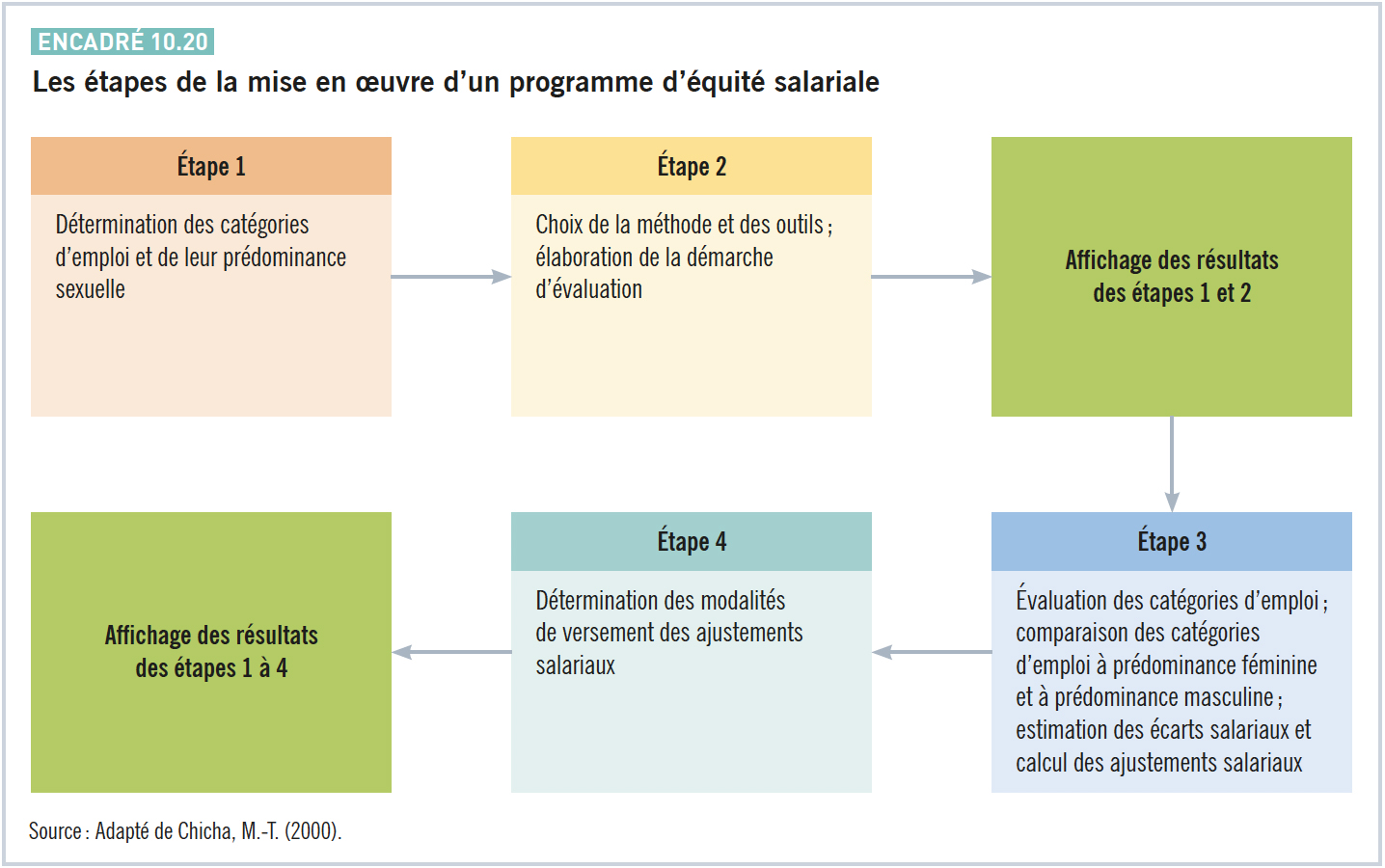 Les étapes de la mise en œuvre d’un programme d’équité salariale
27
[Speaker Notes: Dupliquez la diapositive pour ajouter d’autres figures]
10.7 SUITE
La Loi sur l’équité salariale : autres considérations importantes
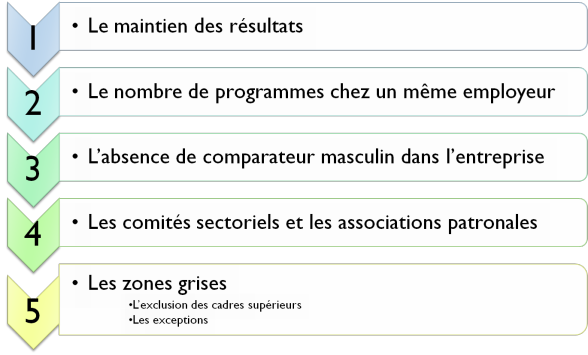 © ERPI, tous droits réservés.
Reproduction sur support papier autorisée aux utilisateurs du manuel.
CHAPITRE 10 LA RÉMUNÉRATION DIRECTE
28
[Speaker Notes: Dupliquez la diapositive pour ajouter d’autres figures]
10.7 SUITE
La Loi sur l’équité salarialeNouvelles dispositions en 2009 et en 2019
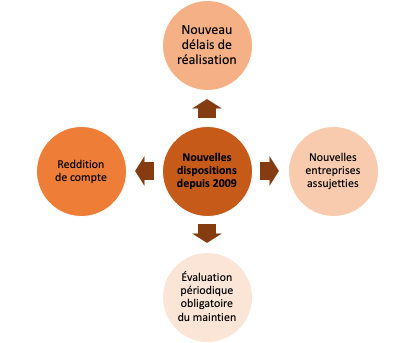 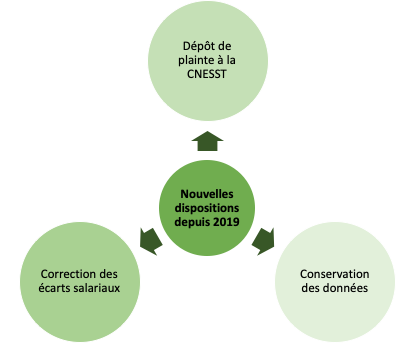 © ERPI, tous droits réservés.
Reproduction sur support papier autorisée aux utilisateurs du manuel.
CHAPITRE 10 LA RÉMUNÉRATION DIRECTE
29
[Speaker Notes: Dupliquez la diapositive pour ajouter d’autres figures]
10.8 Les régimes de rémunération variable
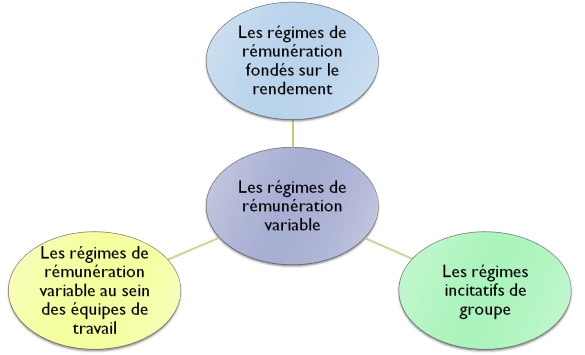 © ERPI, tous droits réservés.
Reproduction sur support papier autorisée aux utilisateurs du manuel.
CHAPITRE 10 LA RÉMUNÉRATION DIRECTE
30
[Speaker Notes: Dupliquez la diapositive pour ajouter d’autres figures]
10.8 SUITE
Les formes de rémunération variables
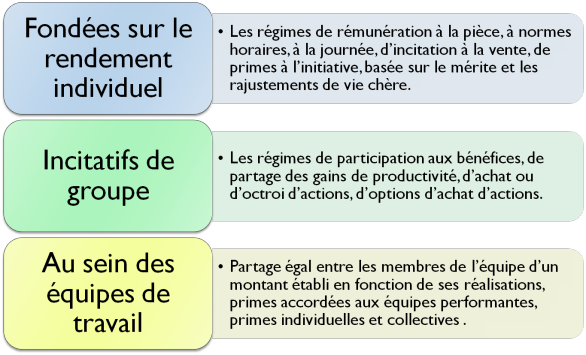 © ERPI, tous droits réservés.
Reproduction sur support papier autorisée aux utilisateurs du manuel.
CHAPITRE 10 LA RÉMUNÉRATION DIRECTE
31
[Speaker Notes: Dupliquez la diapositive pour ajouter d’autres figures]
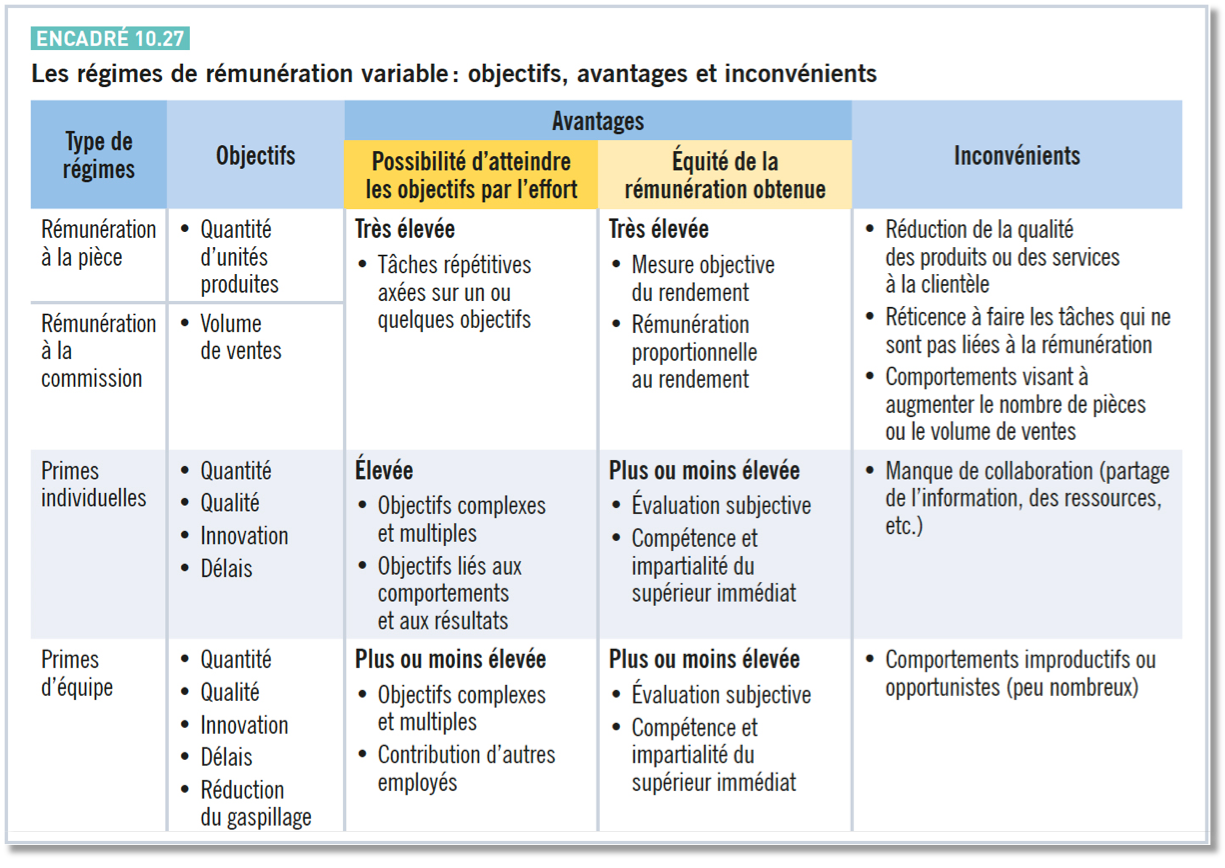 32
[Speaker Notes: Dupliquez la diapositive pour ajouter d’autres figures]
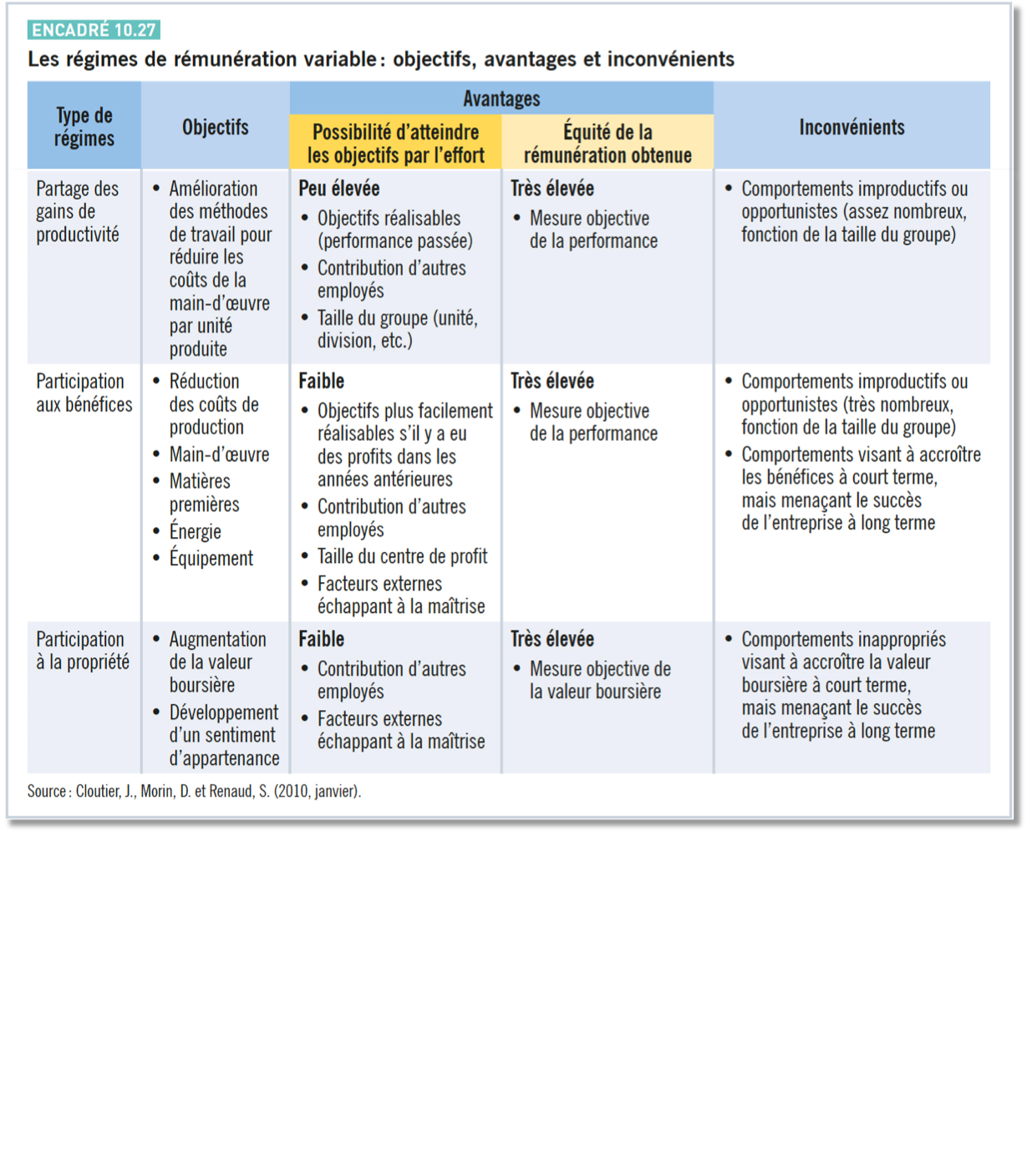 ENCADRÉ 10.27 SUITE
33
[Speaker Notes: Dupliquez la diapositive pour ajouter d’autres figures]
10.8 SUITE
La rémunération des dirigeants : les mythes
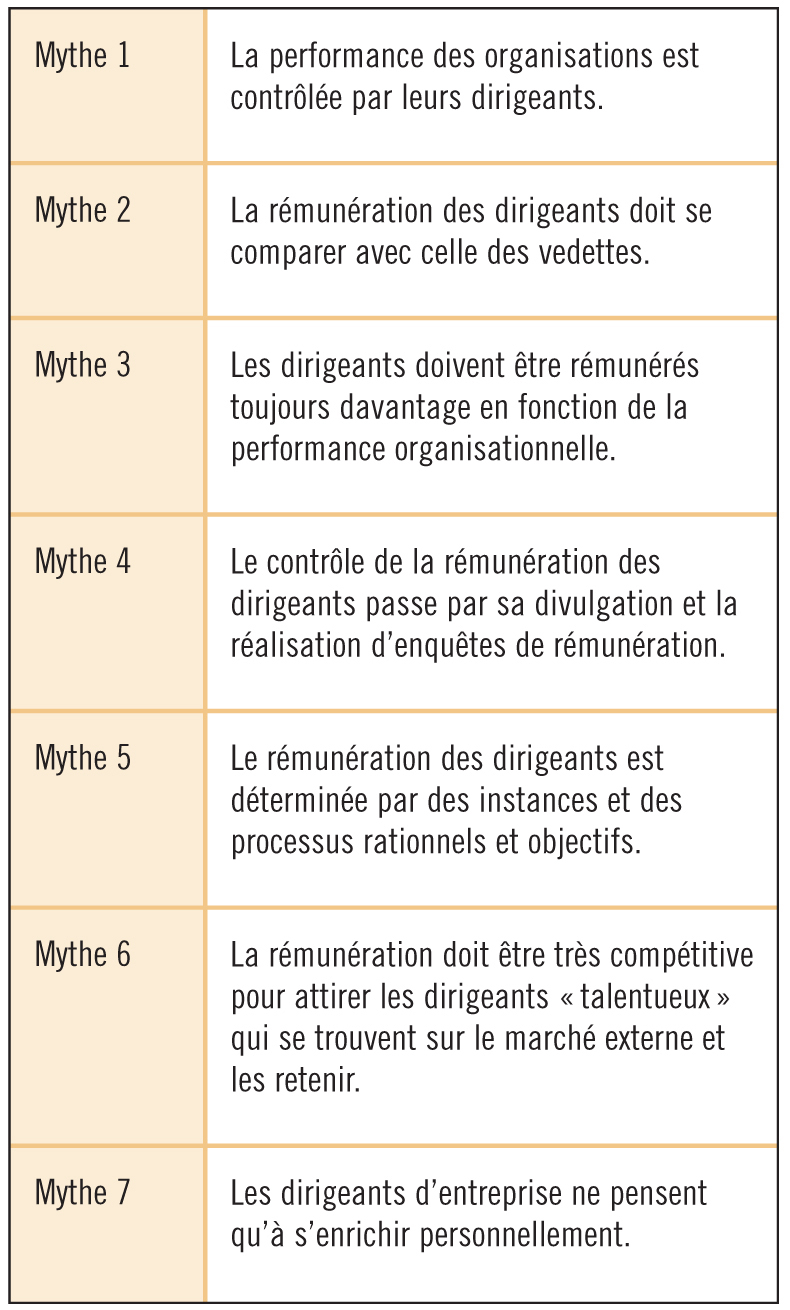 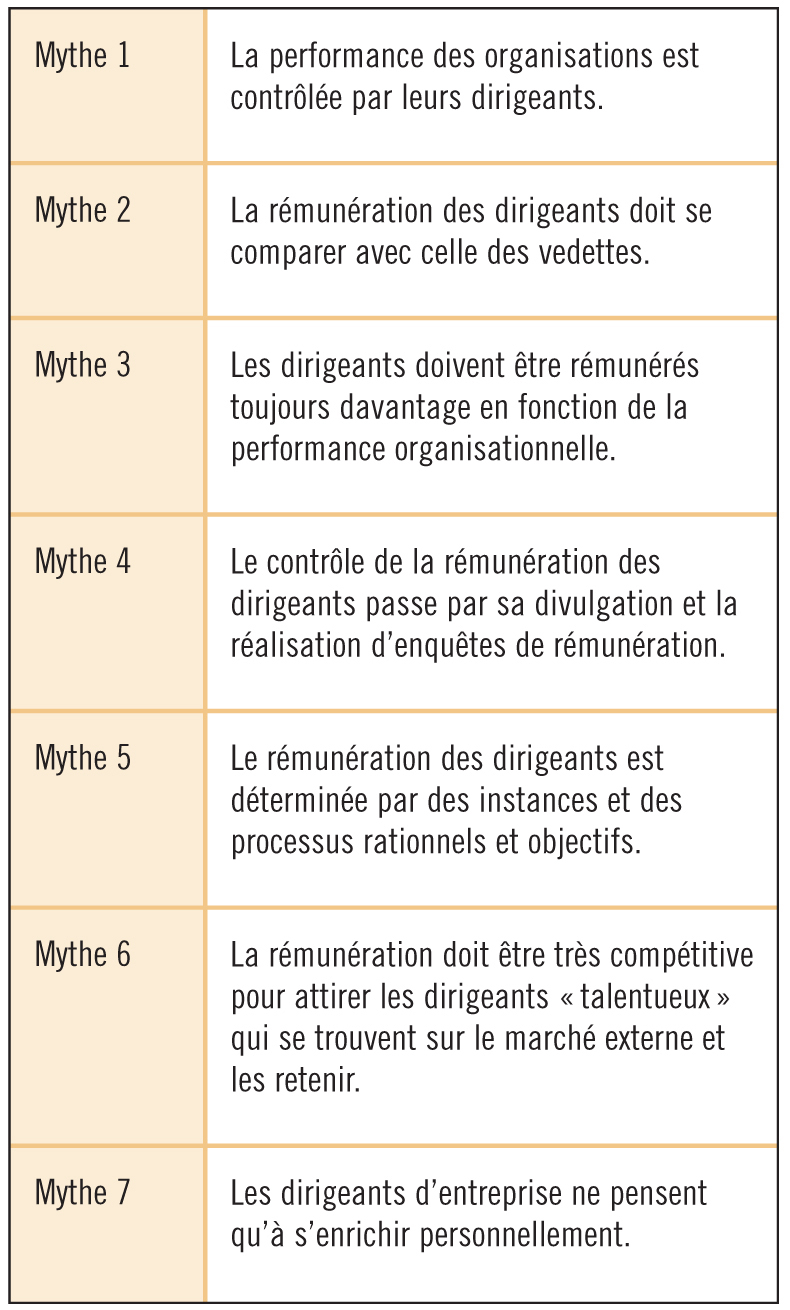 © ERPI, tous droits réservés.
Reproduction sur support papier autorisée aux utilisateurs du manuel.
CHAPITRE 10 LA RÉMUNÉRATION DIRECTE
34
[Speaker Notes: Dupliquez la diapositive pour ajouter d’autres figures]
10.8 SUITE
La rémunération des dirigeants (suite)
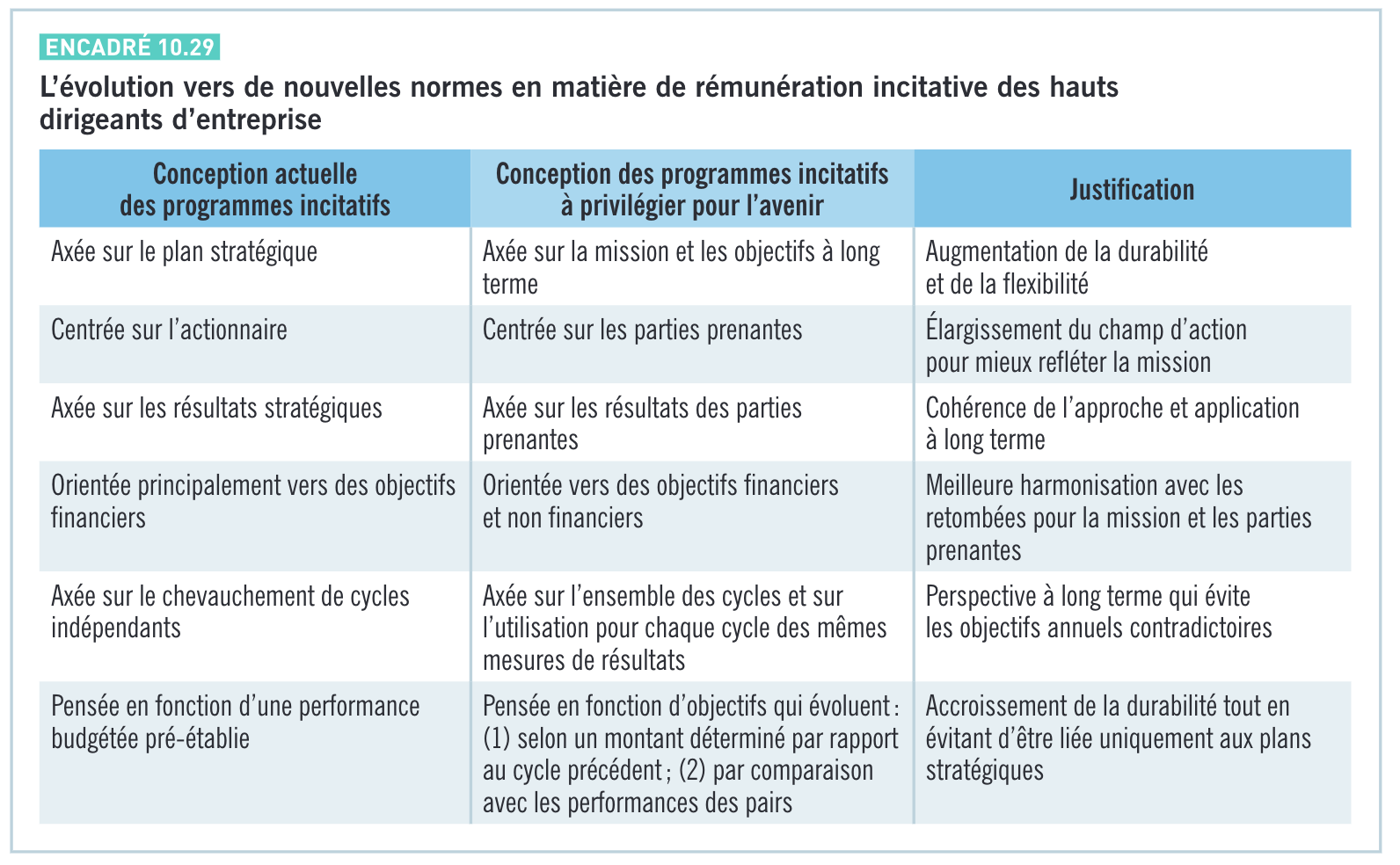 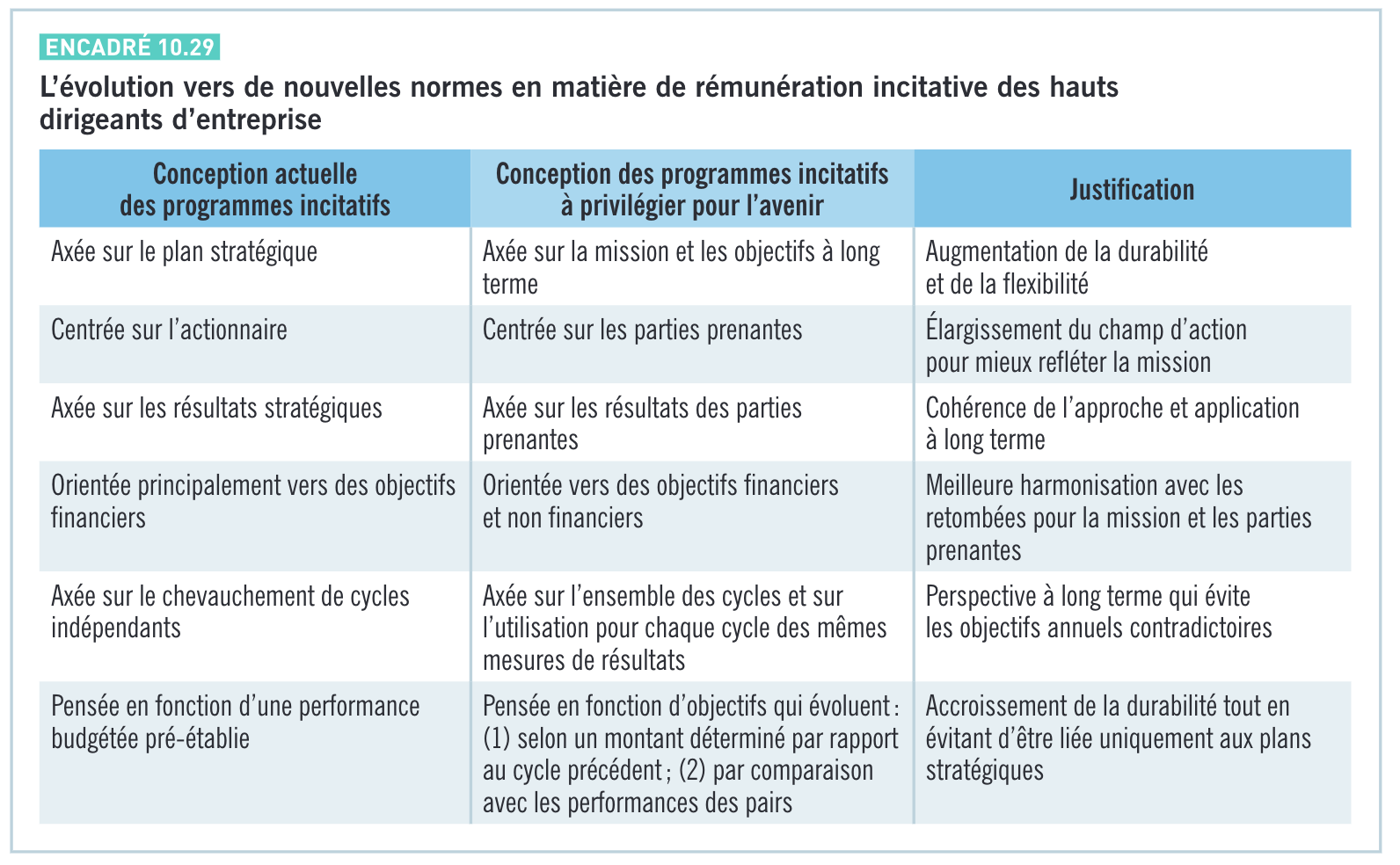 © ERPI, tous droits réservés.
Reproduction sur support papier autorisée aux utilisateurs du manuel.
CHAPITRE 10 LA RÉMUNÉRATION DIRECTE
35
[Speaker Notes: Dupliquez la diapositive pour ajouter d’autres figures]
10.9 La gestion de la rémunération
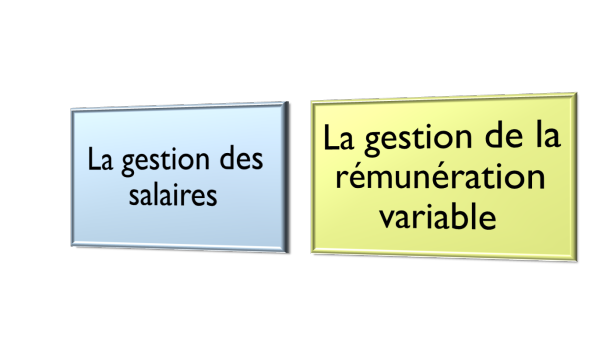 © ERPI, tous droits réservés.
Reproduction sur support papier autorisée aux utilisateurs du manuel.
CHAPITRE 10 LA RÉMUNÉRATION DIRECTE
36
[Speaker Notes: Dupliquez la diapositive pour ajouter d’autres figures]
10.9 SUITE
La gestion de la rémunération variable
Les conditions de succès
La nature de l’agent de renforcement
Le moment choisi pourle renforcement
L’influence de l’agent de renforcement
Le caractère approprié de l’agent de renforcement
Le caractère routinier de l’agent de renforcement
La programmation de l’agent de renforcement
Les difficultés liées… 
… à la définition et à la mesure du rendement;
… à la détermination de récompenses les plus appréciées;
… à l’établissementd’un lien entre les récompenses et le rendement.
Les facteurs à considérer
Les conditions individuelles
Les conditions organisationnelles
© ERPI, tous droits réservés.
Reproduction sur support papier autorisée aux utilisateurs du manuel.
CHAPITRE 10 LA RÉMUNÉRATION DIRECTE
37
[Speaker Notes: Dupliquez la diapositive pour ajouter d’autres figures]
10.10 L’évaluation de la rémunération directe
Indépendamment des conditions organisationnelles, on peut évaluer le régime de rémunération au rendement selon trois critères :

 La relation entre le rendement et la rémunération, c’est-à-dire le temps qui sépare le rendement et la paie.
 Sa capacité de réduire les conséquences négatives d’un bon rendement, comme l’ostracisme social.
 Sa capacité de véhiculer la perception que les récompenses non pécuniaires, comme la coopération et la reconnaissance, sont des facteurs de bon rendement.
© ERPI, tous droits réservés.
Reproduction sur support papier autorisée aux utilisateurs du manuel.
CHAPITRE 10 LA RÉMUNÉRATION DIRECTE
38
[Speaker Notes: Dupliquez la diapositive pour ajouter d’autres figures]
10.10 SUITE
Les indicateurs de ressources humaines en matière de rémunération
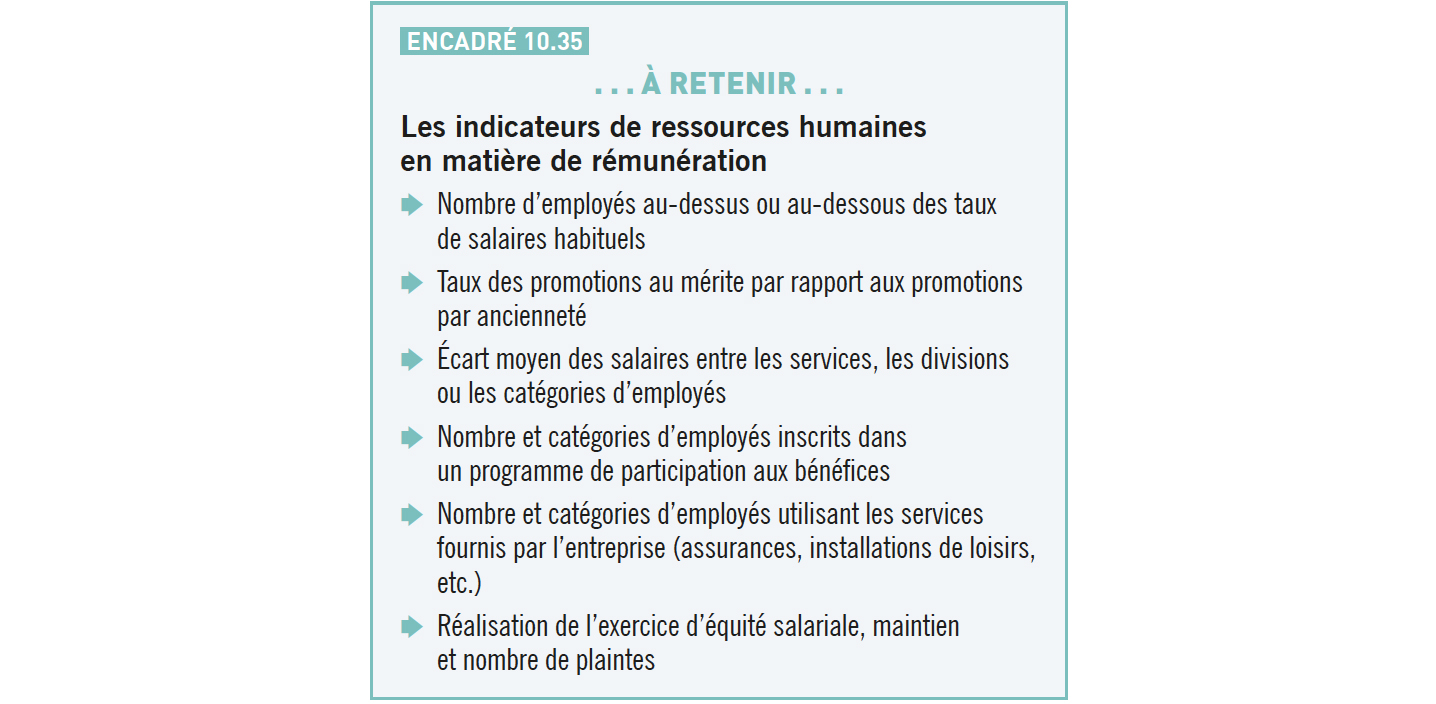 © ERPI, tous droits réservés.
Reproduction sur support papier autorisée aux utilisateurs du manuel.
CHAPITRE 10 LA RÉMUNÉRATION DIRECTE
39
[Speaker Notes: Dupliquez la diapositive pour ajouter d’autres figures]